Η πρώτη μέρα στο σχολείο της Σικελίας.
Φωτογραφίες από την υπέροχη υποδοχή τους.
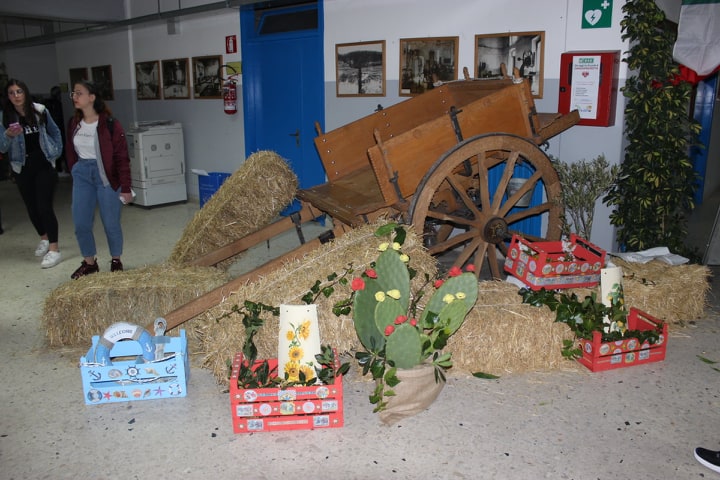 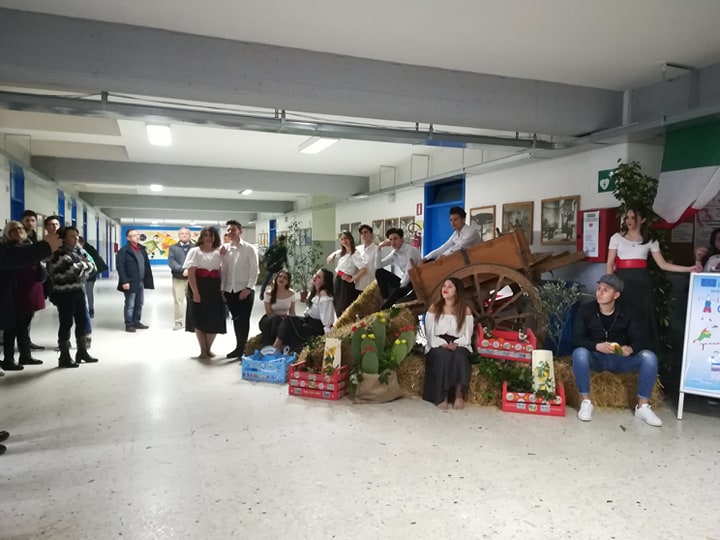 Τελετή έναρξης με ομιλίες, χορούς και τραγούδια από τους μαθητές
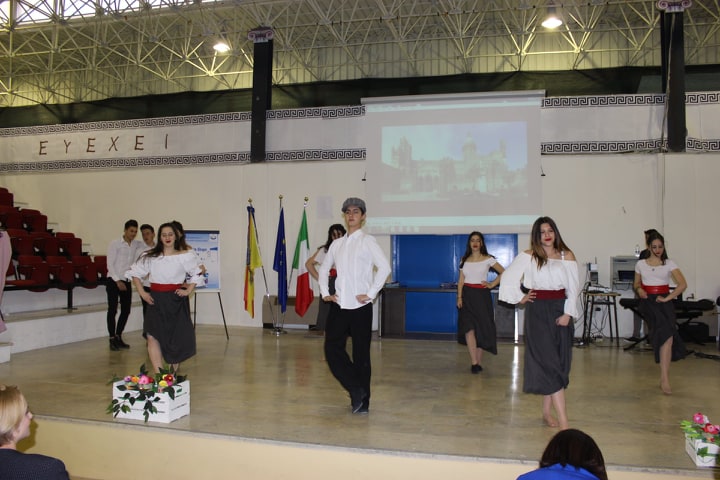 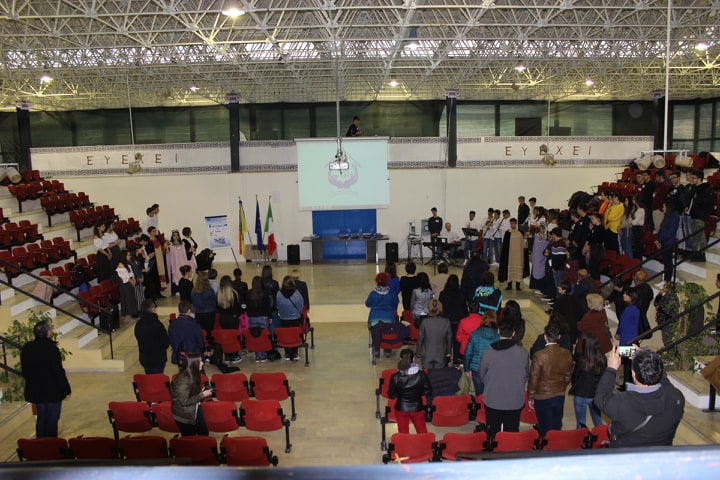 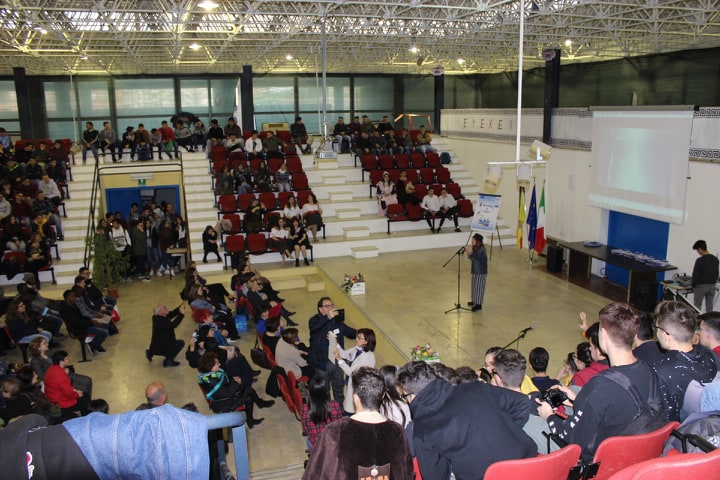 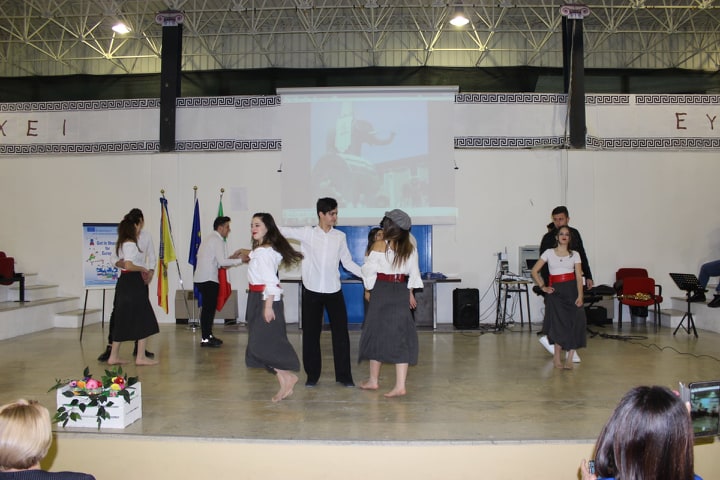 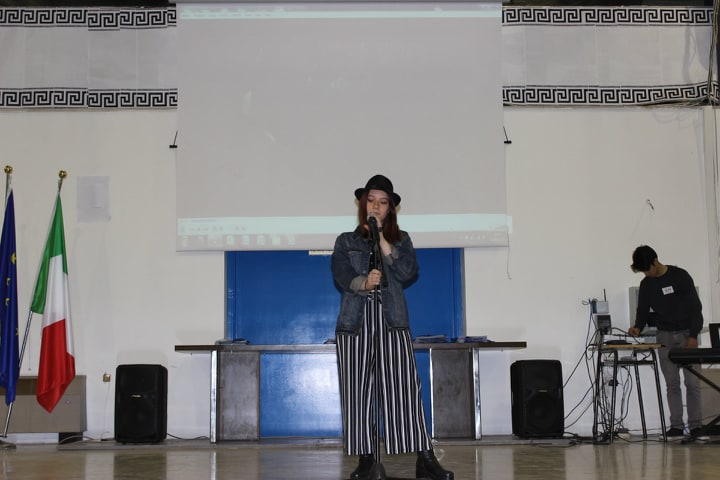 Δραστηριότητες γνωριμίας με τα υπόλοιπα παιδιά.
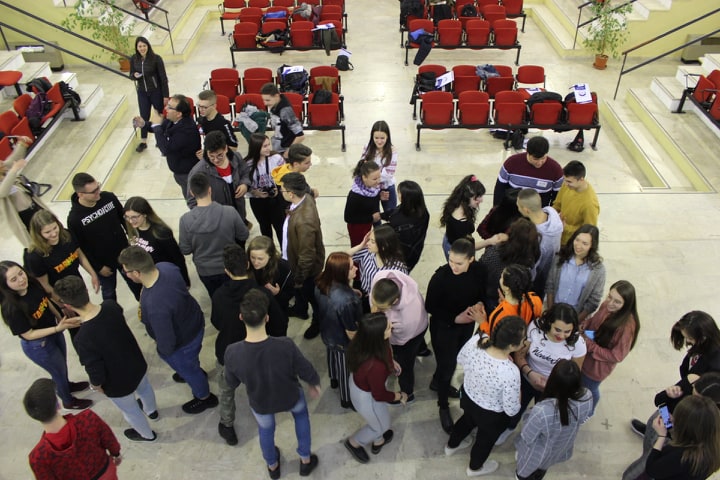 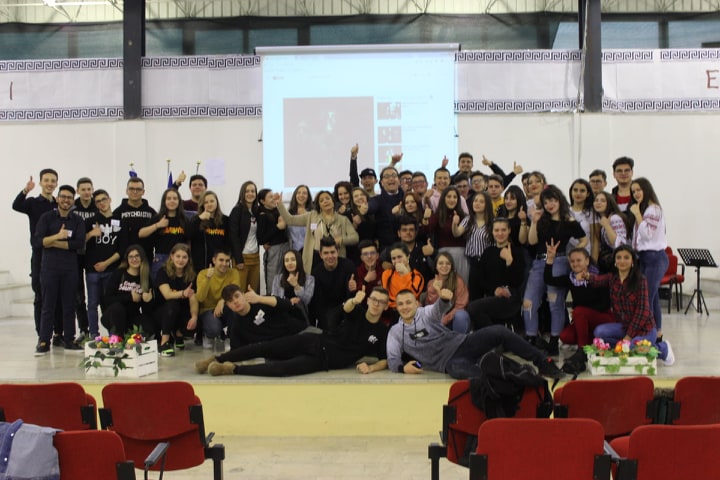 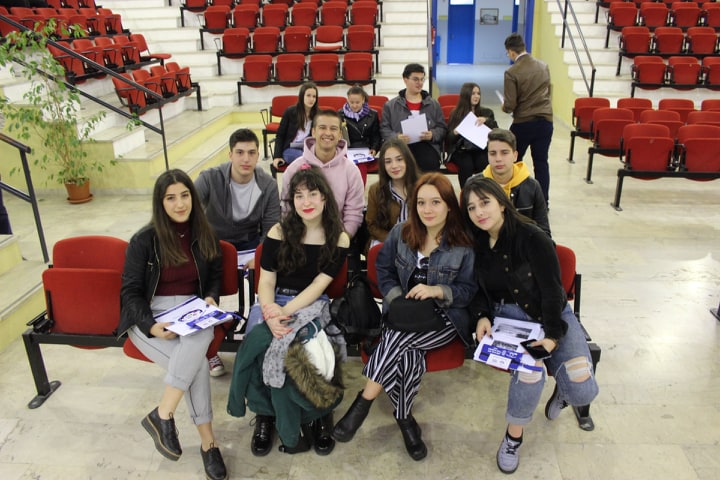 Παρουσιάσεις σχετικά με την χώρα την πόλη και το σχολείο κάθε κράτους.
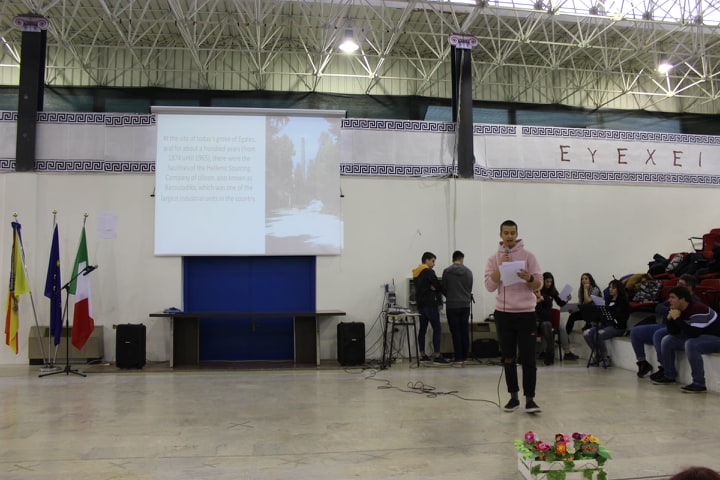 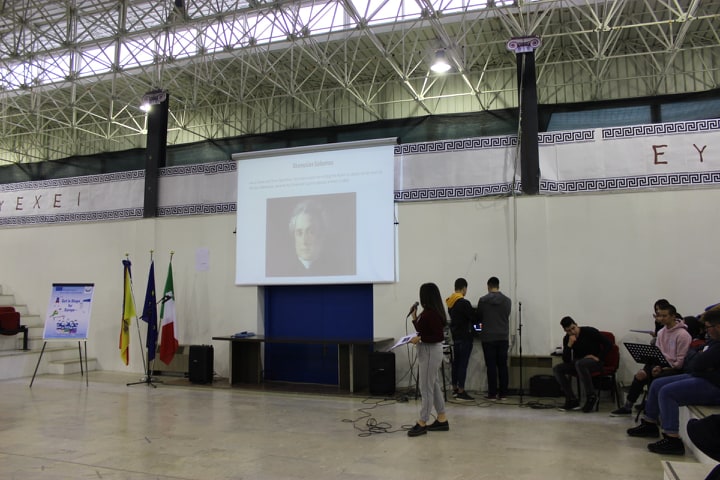 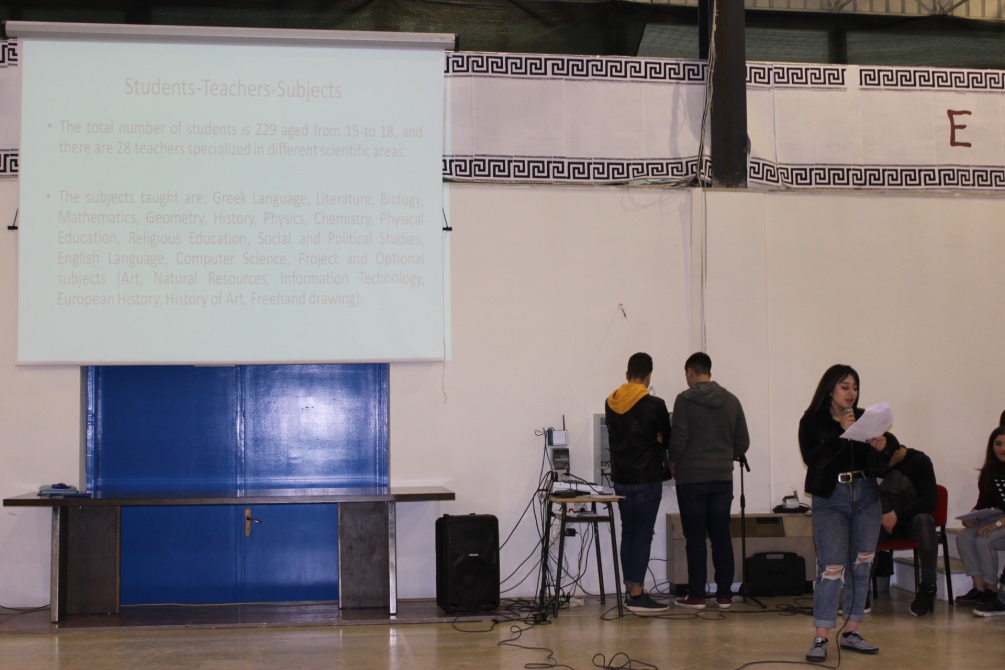 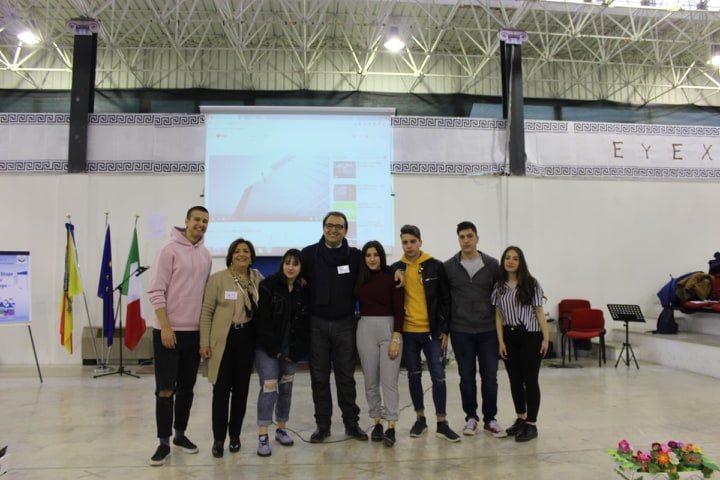 Δραστηριότητες για τον ρατσισμό.
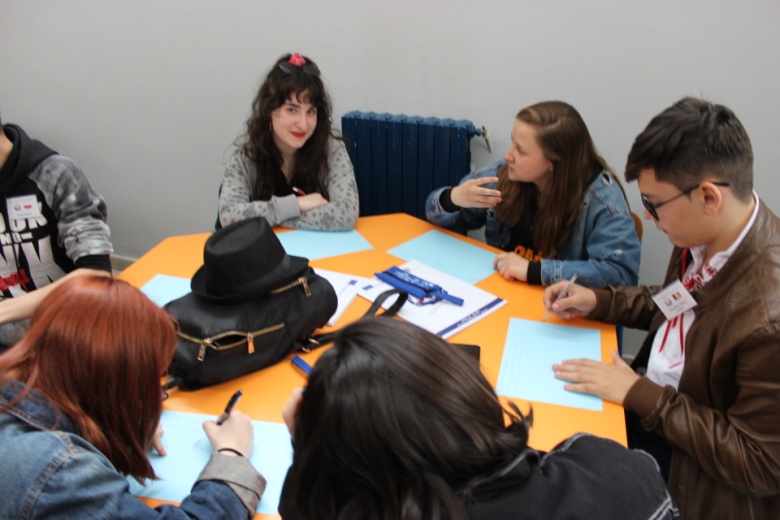 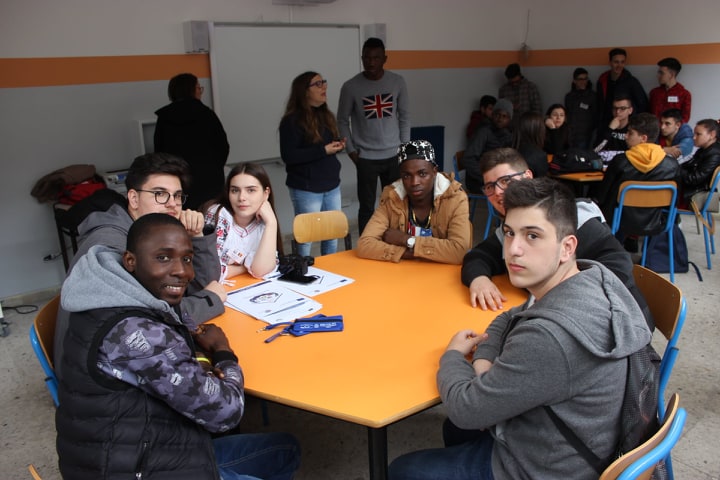 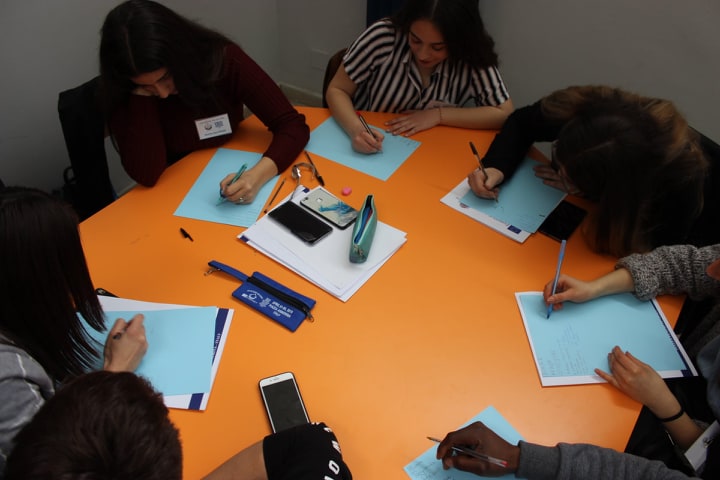 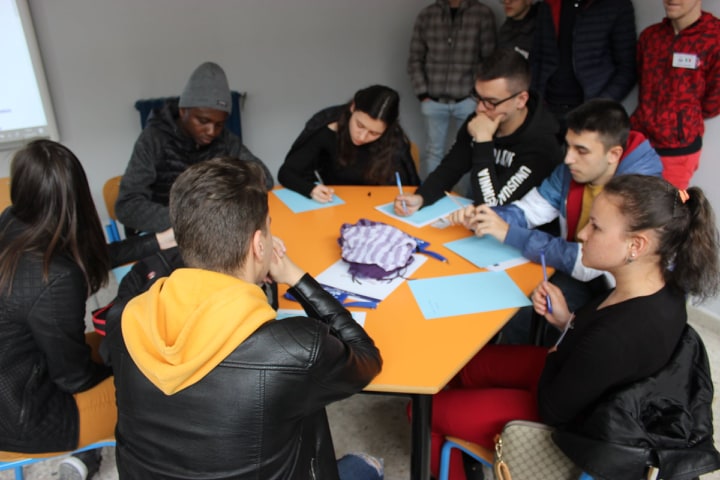 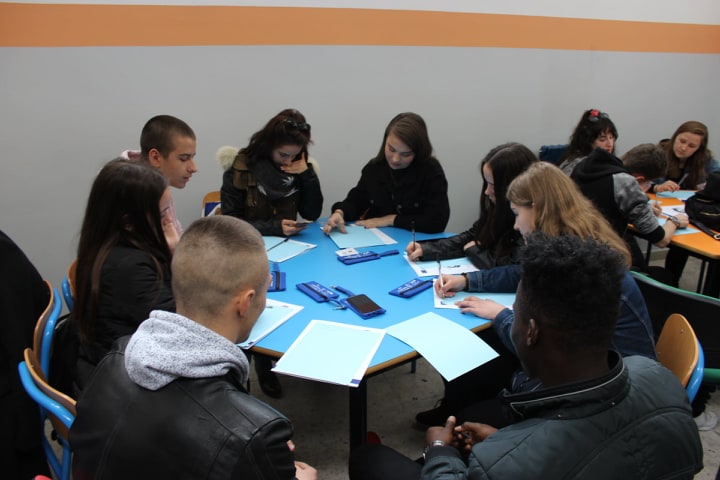 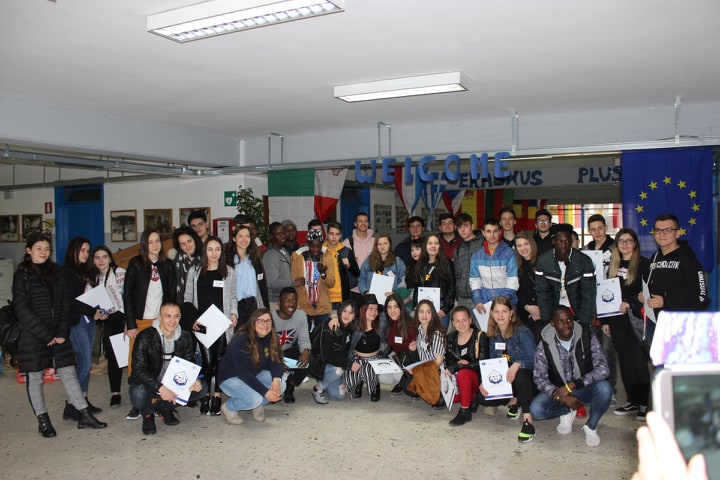